PERCHE’ ISCRIVERSI 
AD UN ISTITUTO PROFESSIONALE
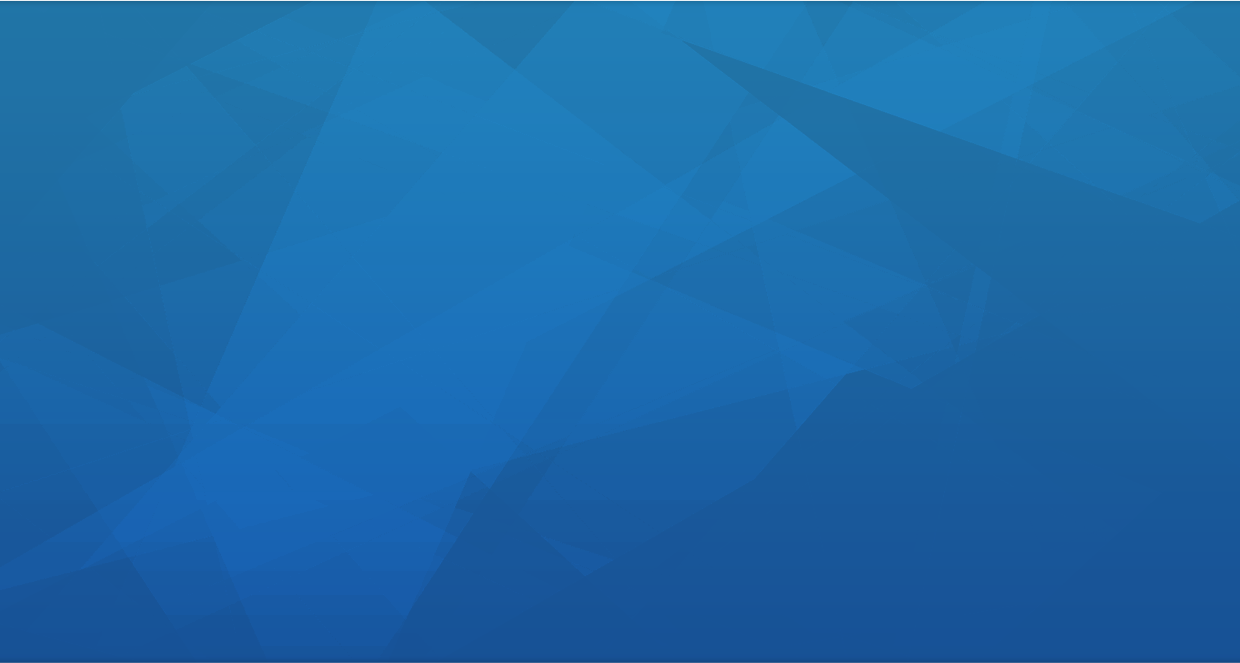 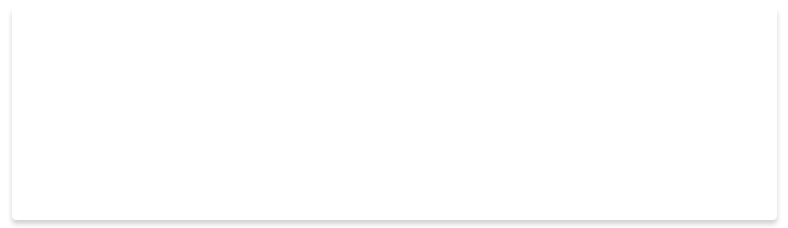 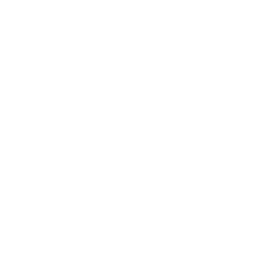 UNA RIFORMA PER IL FUTURO: COSA CAMBIA DAL 2018/2019
PER UNA NUOVA ISTRUZIONE PROFESSIONALE
GLI ISTITUTI PROFESSIONALI COME SCUOLE TERRITORIALI PER L’INNOVAZIONE
GLI ISTITUTI PROFESSIONALI COME REALE OPPORTUNITA’ PER IL MONDO DEL LAVORO
GLI ISTITUTI PROFESSIONALI PER LO SVILUPPO DEL MADE IN ITALY
NUOVI INDIRIZZI
Gli indirizzi di studio si rinnovano, grazie a:
Profili di uscita spendibili sul mercato del lavoro anche a medio e lungo termine

Massima attenzione per i settori produttivi caratterizzanti il Made in Italy

Distribuzione equilibrata delle attività e degli insegnamenti tra area di istruzione generale e area di indirizzo
NUOVI INDIRIZZI
Agricoltura, sviluppo rurale, valorizzazione dei prodotti del territorio 
e gestione delle risorse forestali e montane
Pesca commerciale e produzioni ittiche
Industria e Artigianato per il Made in Italy
Manutenzione e assistenza tecnica
Gestione delle acque e risanamento ambientale
Servizi commerciali
Enogastronomia e ospitalità alberghiera
Servizi culturali e dello spettacolo
Servizi per la sanità e l’assistenza sociale
Arti ausiliarie delle professioni sanitarie: odontotecnico
Arti ausiliarie delle professioni sanitarie: ottico
a)

b)
c)
d)
e)
f)
g)
h)
i)
l)
m)
NUOVI QUADRI ORARI
D.P.R. 87/2010
D. Lgs. 61/2017
1° BIENNIO
Area di istruzione generale
1320 h

8 discipline
Area di indirizzo

792 h

da 5 a 7 discipline
1° BIENNIO
di cui 264 h personalizzazione apprendimenti
Area di istruzione generale
1188 h

3 assi culturali
Area di indirizzo

924 h
asse scient./tecn.
TRIENNIO
Area di istruzione generale
1485 h

6 discipline
Area di indirizzo

1683 h

da 4 a 7 discipline
TRIENNIO
Area di istruzione generale
1386 h

3 assi culturali
Area di indirizzo

1782 h
asse scient./tecn.
UN NUOVO MODELLO DIDATTICO
MENO DISCIPLINE

PIU’ LABORATORI E PIU’ COMPRESENZE

UN BIENNIO UNITARIO PER RAGGIUNGERE GLI OBIETTIVI FONDAMENTALI DELL’OBBLIGO DI ISTRUZIONE E PER CREARE LE BASI DI UNA FORMAZIONE PROFESSIONALIZZANTE 

UN TRIENNIO PER CONSOLIDARE, APPROFONDIRE, SPECIALIZZARE LE COMPETENZE, ABILITA’ E CONOSCENZE
UN NUOVO MODELLO DIDATTICO
UNA DIDATTICA PER COMPETENZE BASATA SULLE UNITA’ DI APPRENDIMENTO CHE VALORIZZA LE COMPETENZE CHE CIASCUN ALUNNO PUO’ AVERE ACQUISITO ANCHE IN CONTESTI NON SCOLASTICI

UNA DIDATTICA CHE PRIVILEGIA L’ESPERIENZA LABORATORIALE E IN CONTESTI OPERATIVI

UNA DIDATTICA PERSONALIZZATA CON IL PROGETTO FORMATIVO INDIVIDUALE

SONO DISPONIBILI FINO A 264  ORE NEL BIENNIO PER PERSONALIZZARE IL PERCORSO DI CIASCUNO

TUTTI GLI STUDENTI SONO SEGUITI GRAZIE AD ATTIVITA’ DI TUTORAGGIO
MAGGIORI OPPORTUNITA’
PIU’ FLESSIBILITA’

POSSIBILITA’ DI PASSAGGIO TRA I SISTEMI

POSSIBILITA’ DI CONSEGUIRE UNA QUALIFICA TRIENNALE E UN DIPLOMA QUADRIENNALE

CORRELAZIONI CON I TERRITORI E CON IL MONDO DEL LAVORO

SPENDIBILITA’ DEL TITOLO DI STUDIO
ALLA FINE DEL PERCOSO DI ISTRUZIONE PROFESSIONALE, 
IL DIPLOMATO:
HA UNA SOLIDA BASE DI ISTRUZIONE GENERALE

HA COMPETENZE TECNICHE,  SCIENTIFICHE, TECNOLOGICO DIGITALI  E OPERATIVE  CHE GLI PERMETTONO DI INSERIRSI IN CONTESTI PROFESSIONALI COLLEGATI ALL’INDIRIZZO DI STUDIO SCELTO
I POSSIBILI PERCORSI
IeFP
ISTITUTO PROFESSIONALE



DIPLOMA QUINQUENNALE



ISTRUZIONE TERZIARIA
QUALIFICA TRIENNALE
DIPLOMA QUADRIENNALE
IFTS
MONDO DEL LAVORO
(ITS, Universita’)